Lightning and Storm Electricity Research
Don MacGorman
February 25–27, 2015 
National Weather Center
Norman, Oklahoma
Field Experiments
Mississippi High Voltage
Laboratory (2014)
2012 Deep Convective Clouds & Chemistry Experiment (DC3)
Barth, M., et al., 2015: Bull. Amer. Meteor. Soc., doi: 10.1175/BAMS-D-13-00290.1, in press.
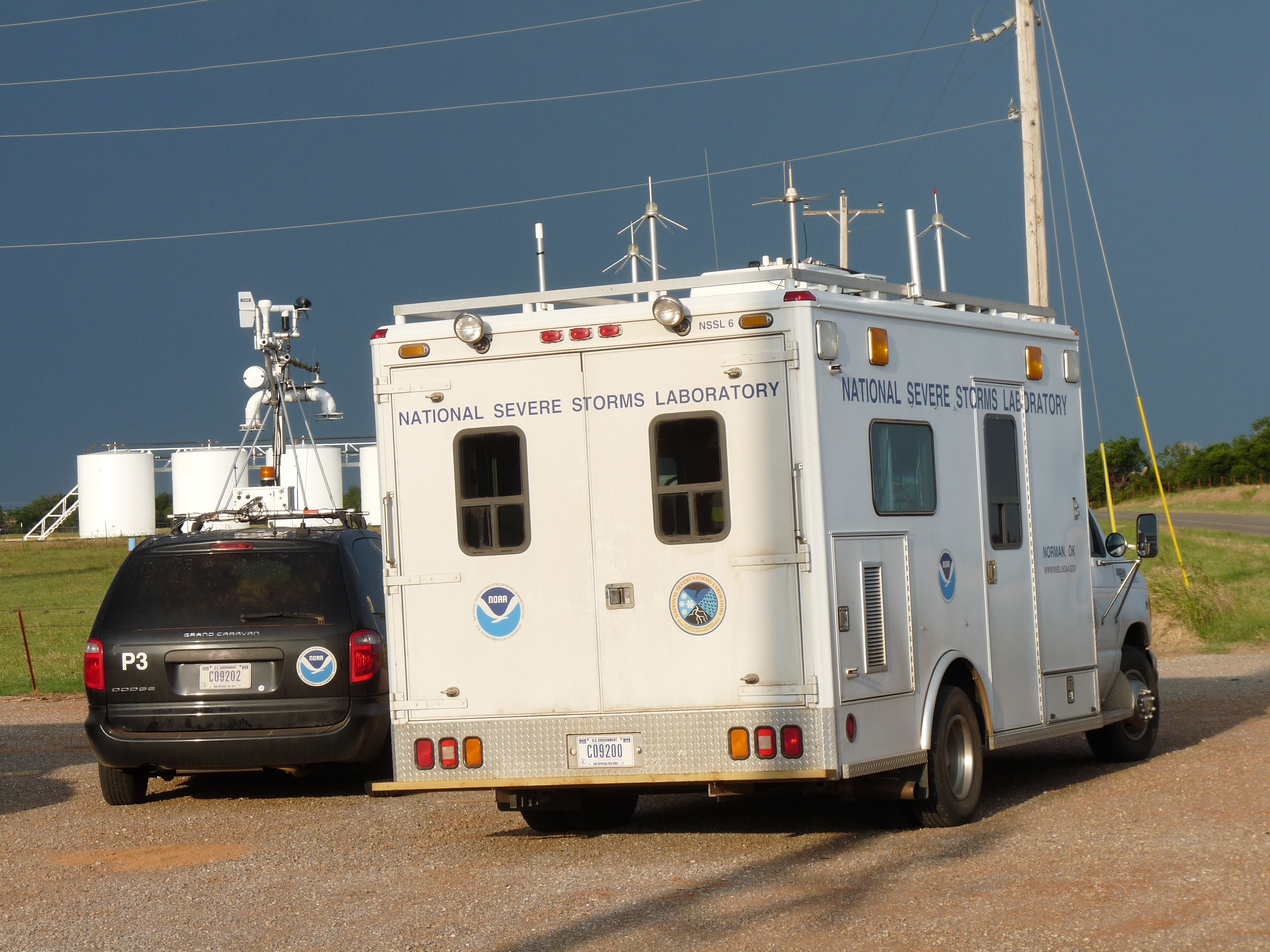 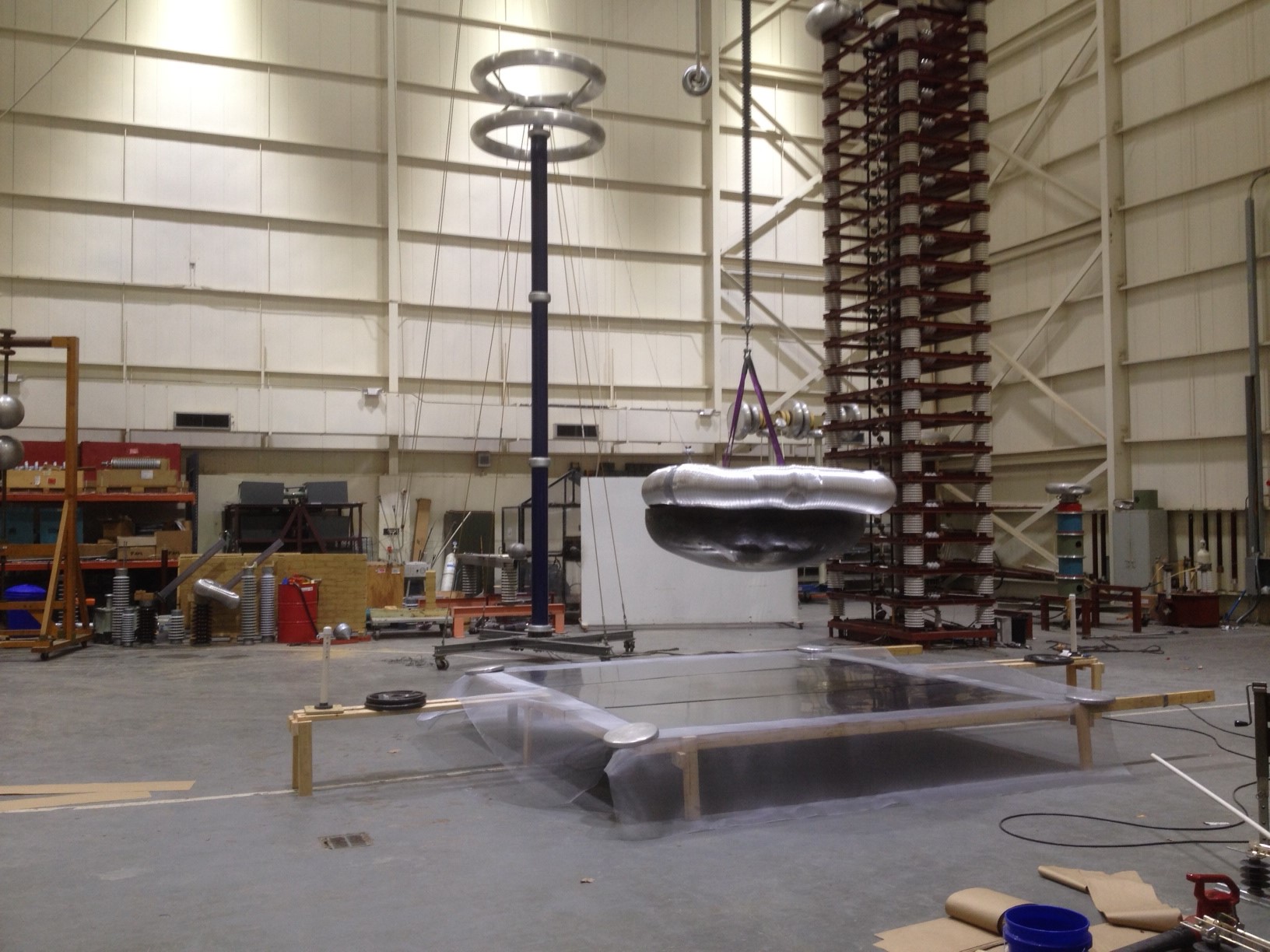 2013 & 2014 Florida Ballooning
(see Sean Waugh poster for 
Videosonde)
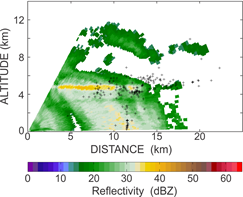 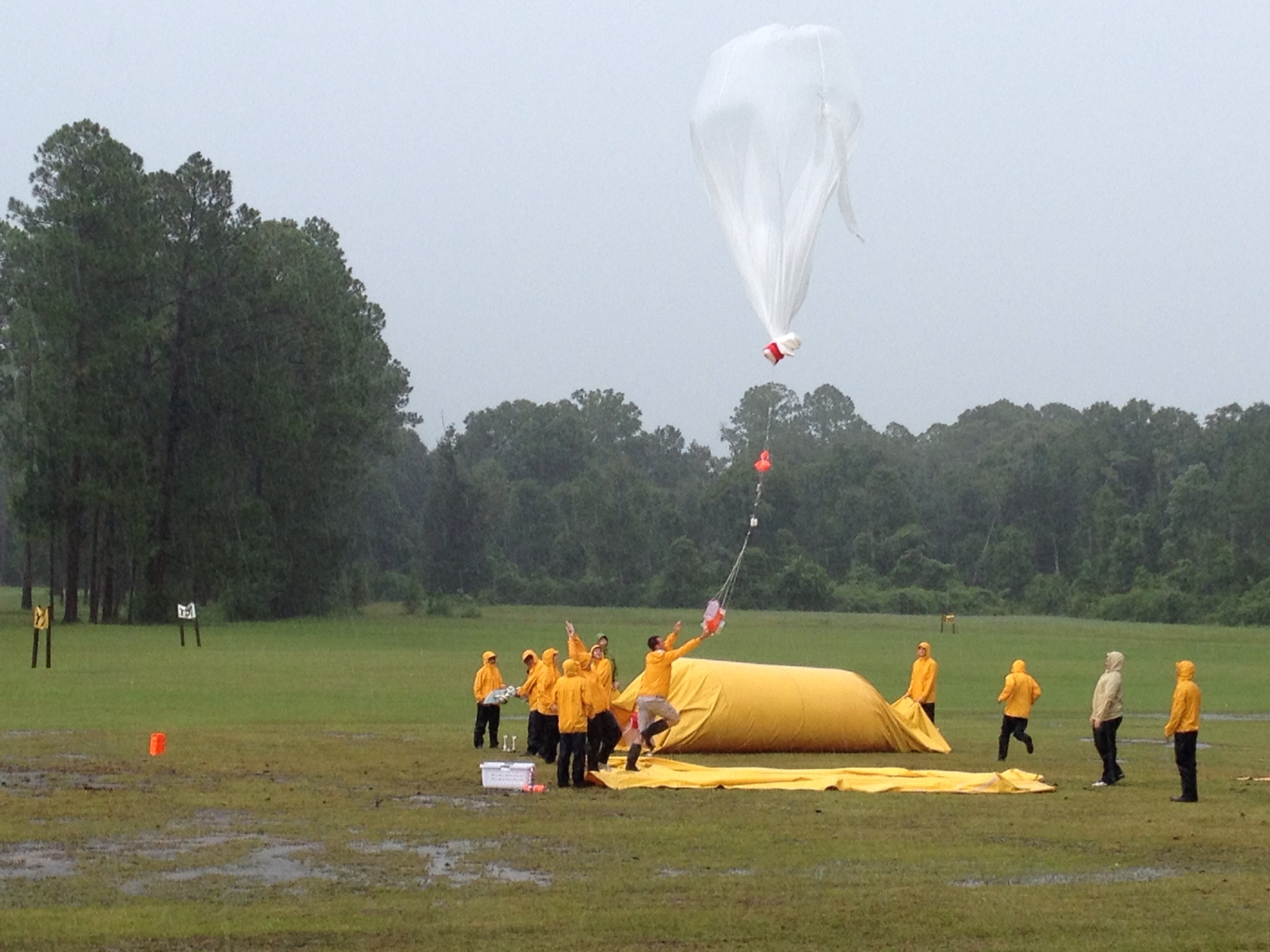 Charge
Density
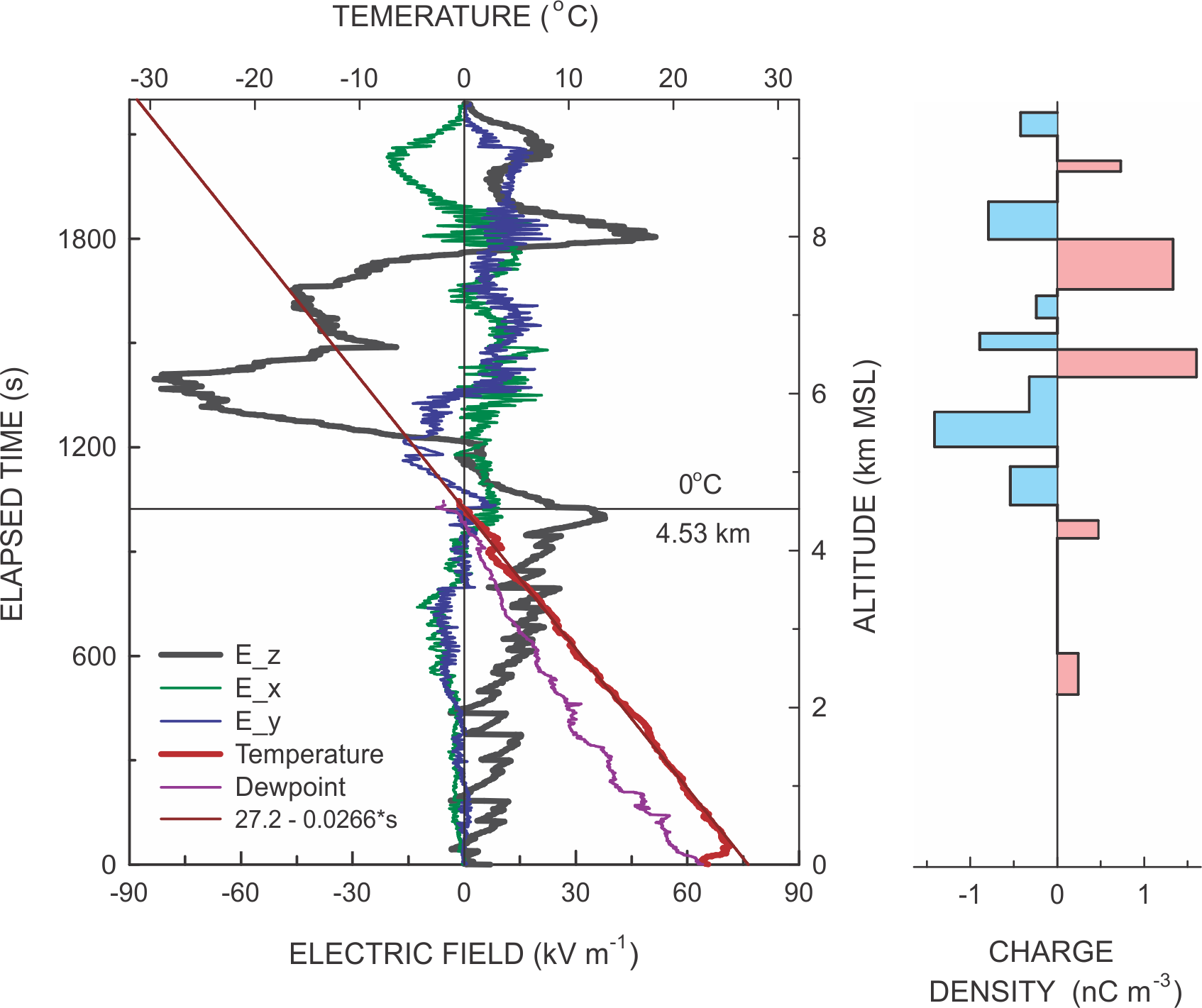 Melting
Layer
Rocket
Triggered
Flash
NSSL Lab Review Feb 25–27, 2015
1
Lightning Mapping Array(operated with the University of Oklahoma)
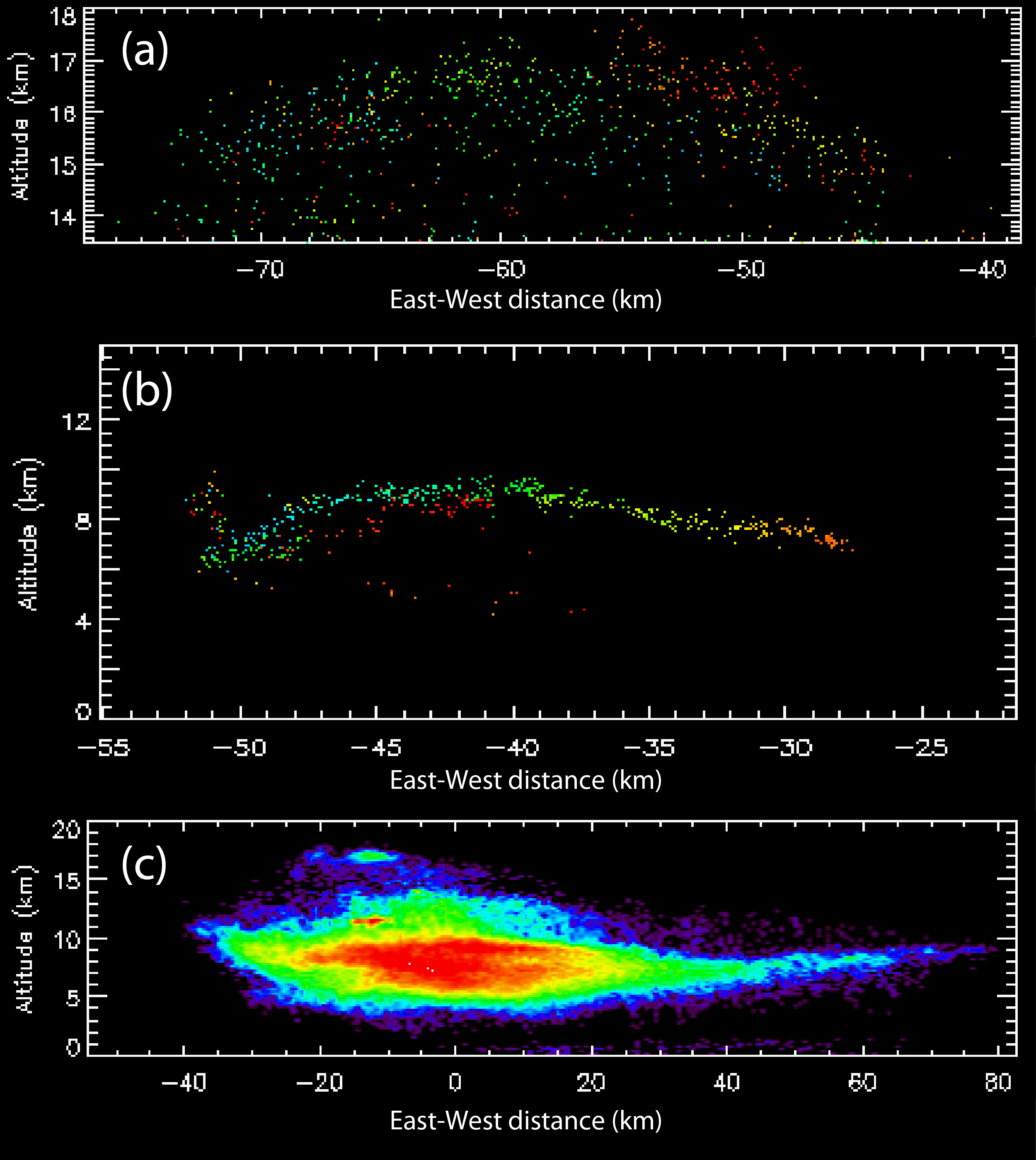 ALTITUDE (km)
Expanded in 2012
Enabled Study of Total Lightning
Proxy Data for GOES-R Geosynchronous Lightning Mapper (GLM)
Ground Truth for GLM (launch March 2016)
EAST  (km)
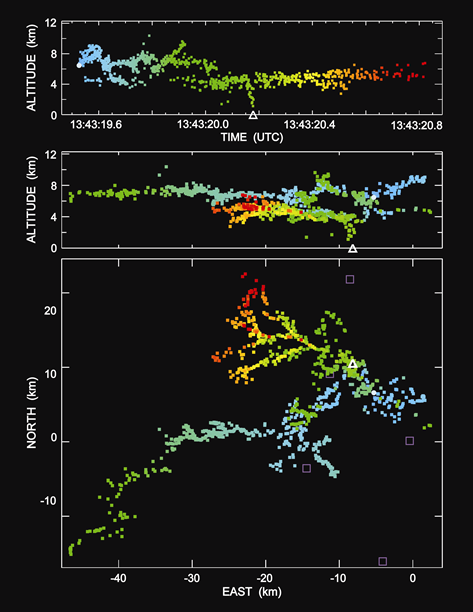 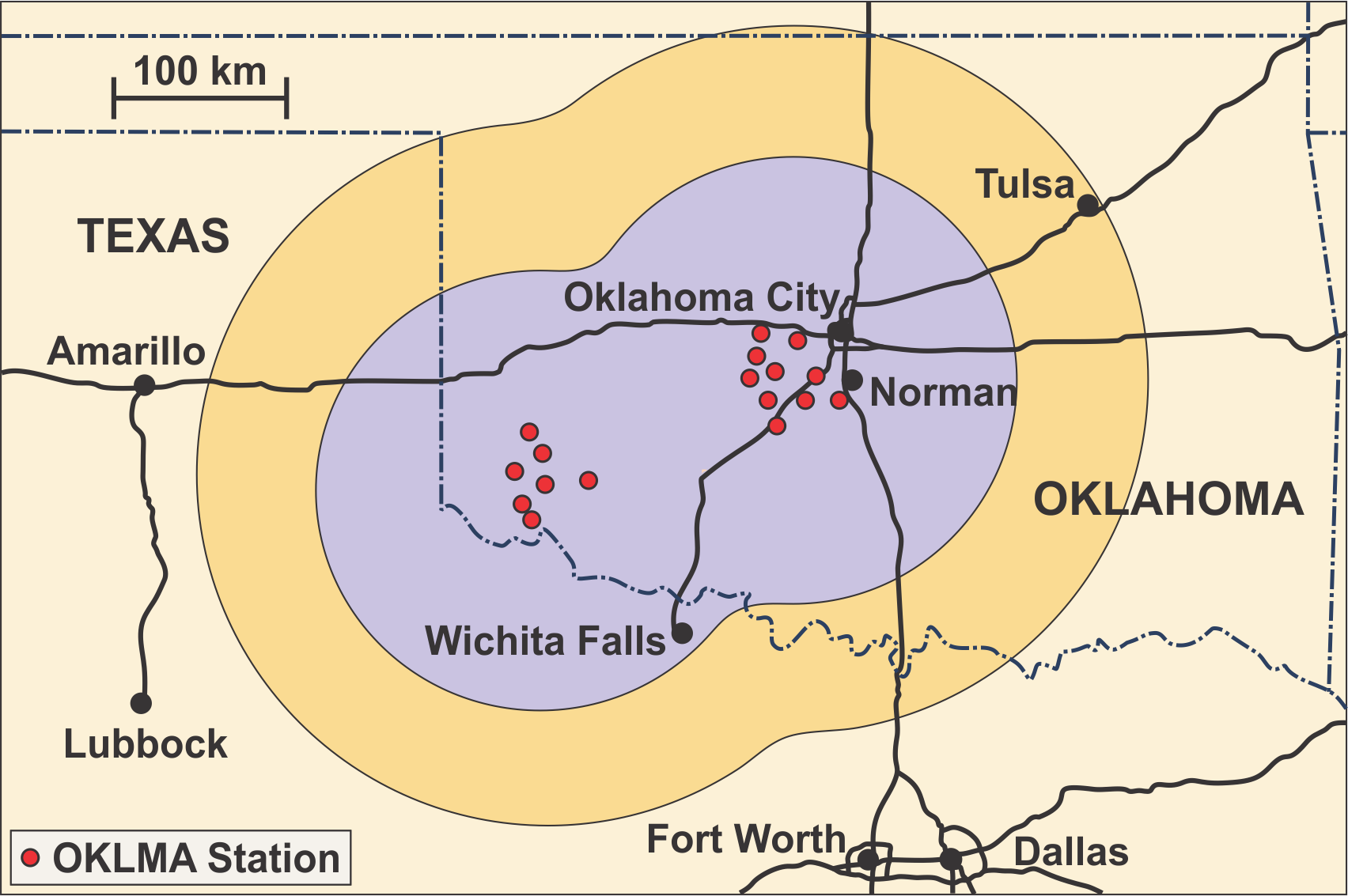 3-D Mapping
2-D Mapping
Original array described in MacGorman et al. 2008: Bull. Amer. Meteor. Soc., doi: 10.1175/2007BAMS2352.1.
NSSL Lab Review Feb 25–27, 2015
2
Lightning Data Analyses
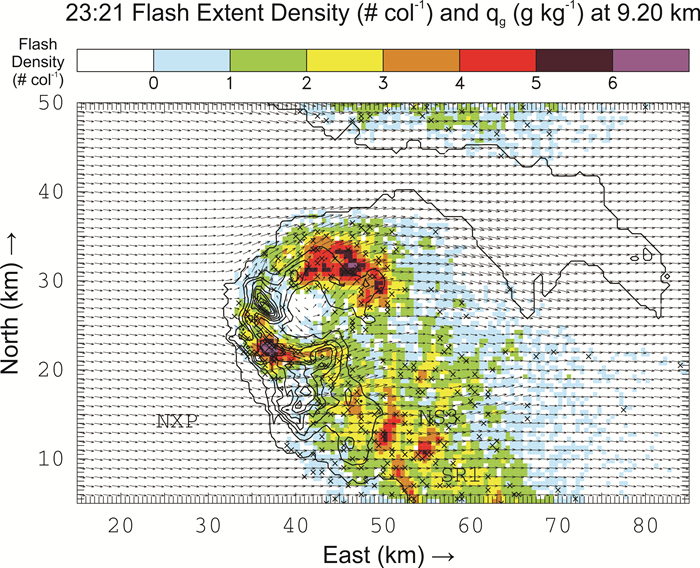 Lightning Relationships with 
Storm Kinematics, Dynamics, Microphysics, & Severe Weather
Focus on potential to aid severe weather forecasts & warnings
Max Height of Reflectivity and Number of Lightning Channel Segments versus Time
29 May 2012, 23:21 UTC
Column Flash Density versus 
Graupel Mixing Ratio (g of graupel per kg of air) at 9.2 km MSL
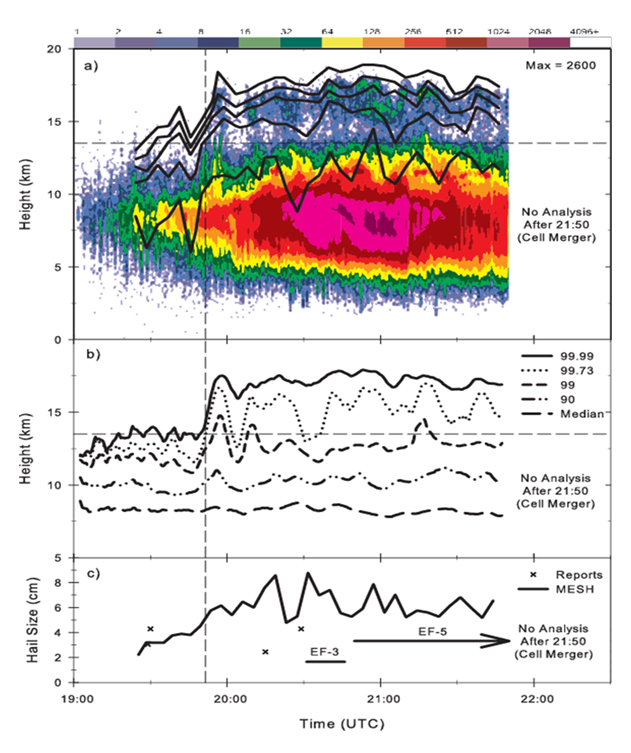 Segments per 200 m layer per minute
1                                               16                      64                    256                  1024
24 May 2011
18 dBZ
30 dBZ
40 dBZ
50 dBZ
X = flash initiation
60 dBZ
Altitude (km, MSL)
Strong Updraft
Graupel
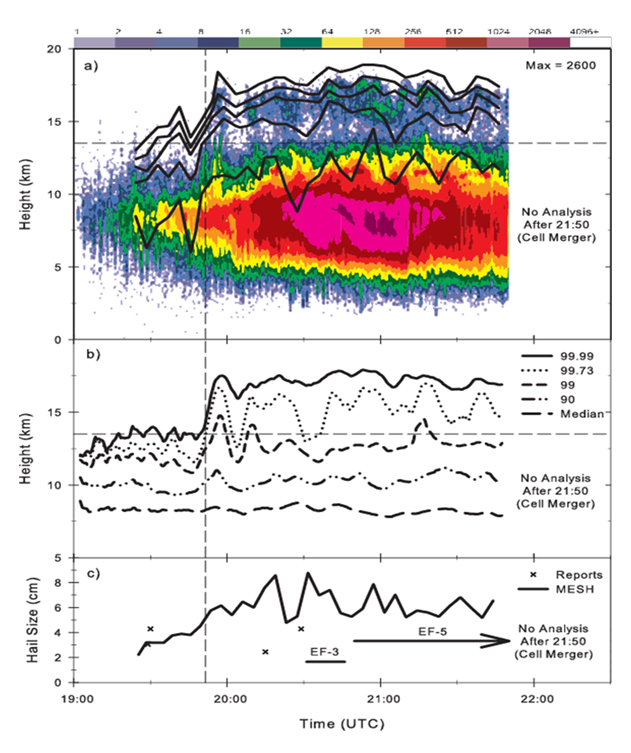 Hail
Estimate
Hail Diameter (cm)
Tornado
Tornado
TIME (UTC)
From  DiGangi, E., 2014:  MS Thesis, Univ. Oklahoma.
From  Elliott, M., 2013:  MS Thesis, Univ. of Oklahoma.
NSSL Lab Review Feb 25–27, 2015
3
Applied Research(presentations by Kristin Calhoun and Darrel Kingfield)
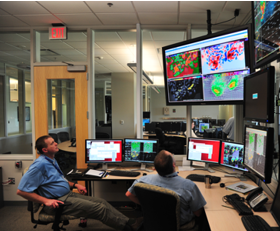 Lightning Jump Algorithm
Earth Networks Warning Boxes
Hazardous Weather Testbed 
GOES-R Proving Ground
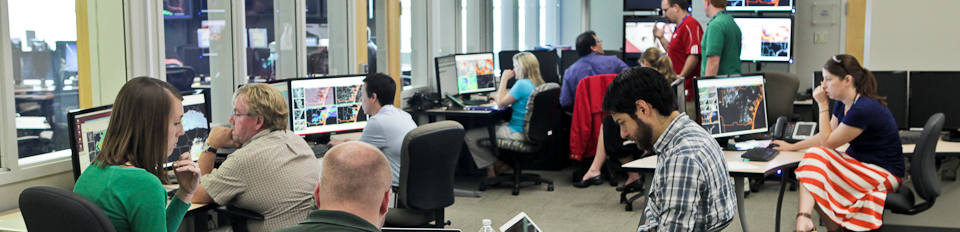 NSSL Lab Review Feb 25–27, 2015
4
Electrified Storm Modeling
Varying Cloud Condensation Nuclei (CCN) Concentrations
Features Developed
Electrification in microphysics package 
Lightning parameterizations 
Models Used
COMMAS & WRF-ARW
o
-20 C
o
-10 C
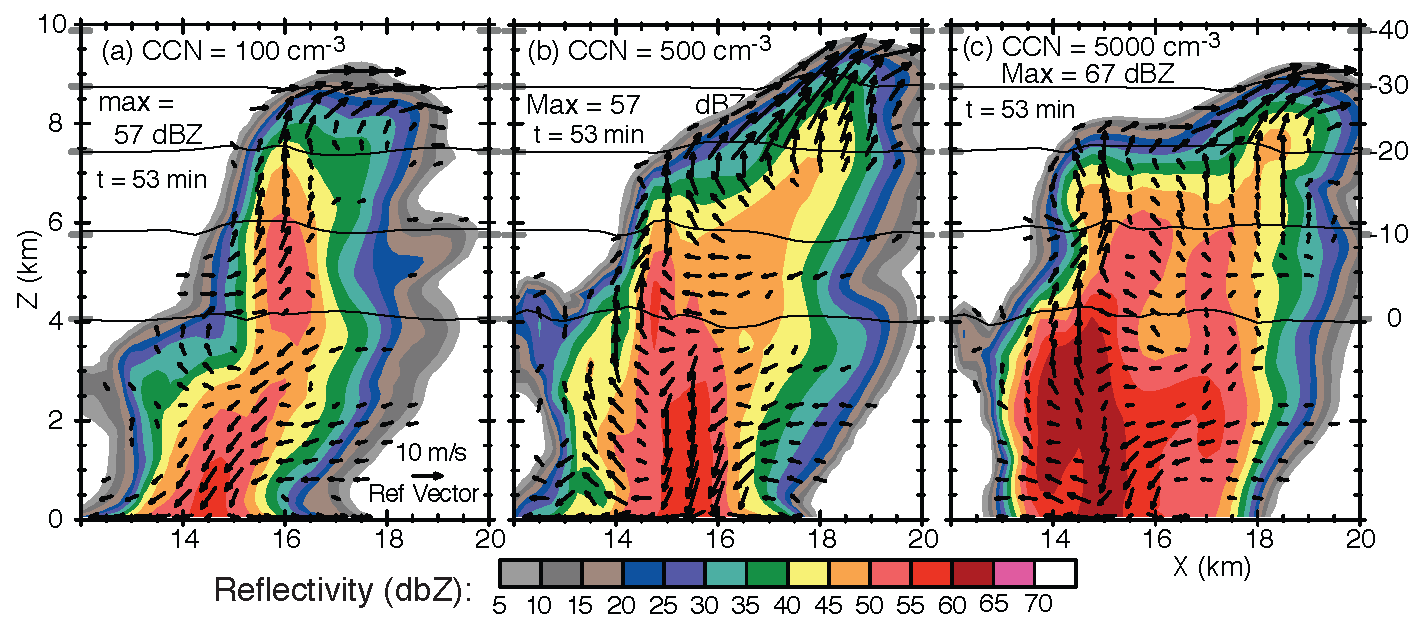 o
0 C
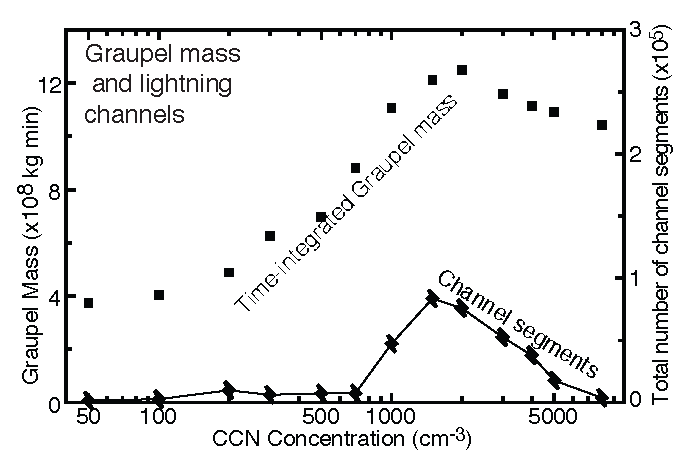 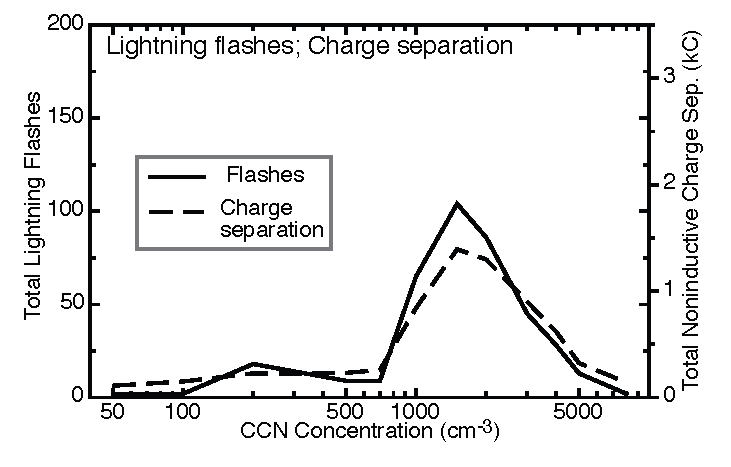 Graupel
Lightning
From Mansell, E. R., and C. L. Ziegler, 2013:  J. Atmos. Res., 70, doi: 10.1175/JAS-D-12-0264.1
NSSL Lab Review Feb 25–27, 2015
5
Lightning Forecasting & Data Assimilation
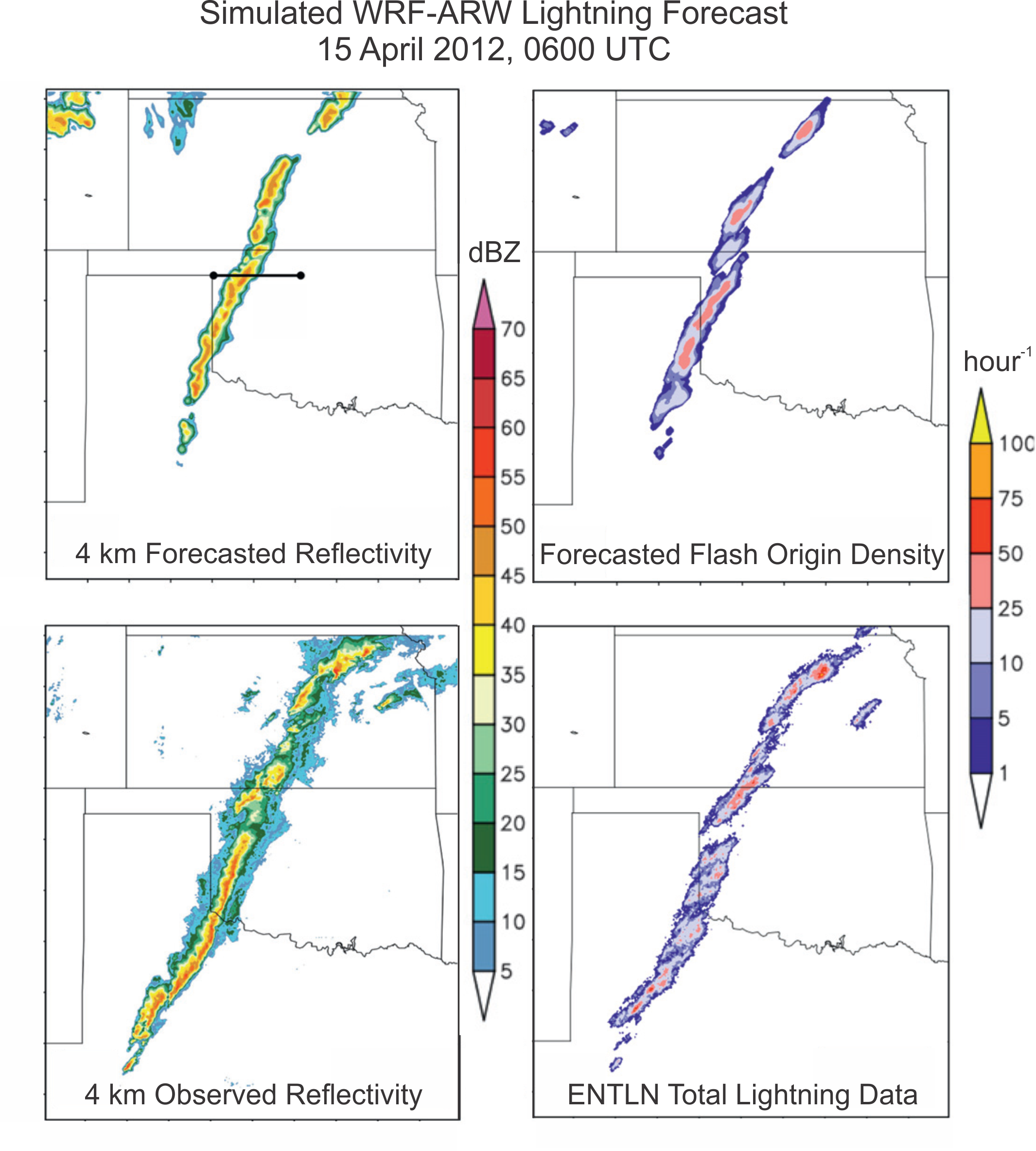 Lightning Data Assimilation                                     (see poster by Mansell)
Lightning Forecasting in WRF-ARW (Grand Challenge #4)
Assimilation: 
Fierro, A., et al., 2014:  Mon. Wea. Rev., 142, doi:10.1175/MWR-D-13-00142.1.
Lightning forecasting figure from:
Fierro, A., E. Mansell, D. MacGorman, and C. Ziegler, 2013:  Mon. Wea. Rev.,141, doi: 10.1175/MWR-D-12-00278.1.
NSSL Lab Review Feb 25–27, 2015
6
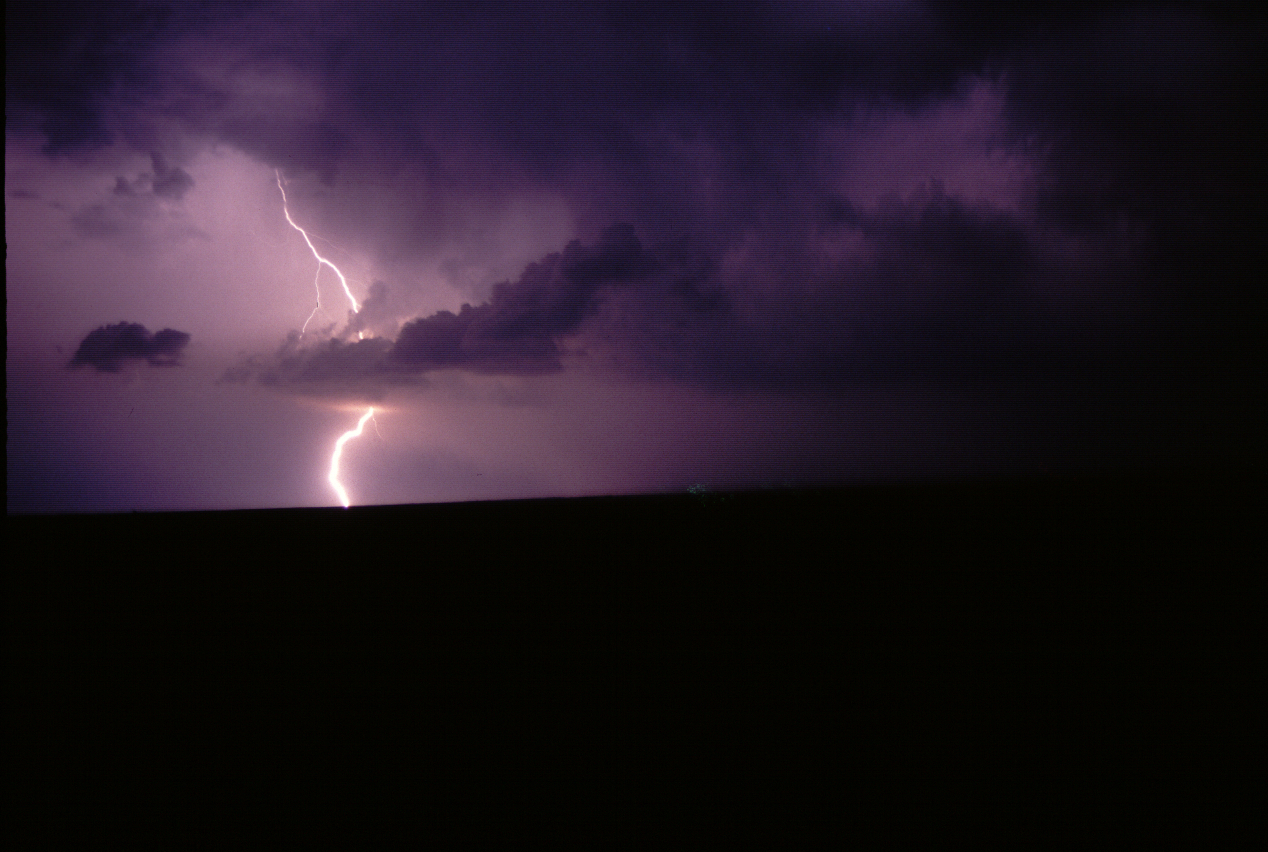 Summary
Successes
Have learned much about macroscale electrical and kinematic processes that produce lightning
Electrified numerical storm model that produces realistic charge distributions and lightning
Initial lightning data assimilation and forecasting
Remaining challenges
Microscale details of lightning initiation
Particle charging outside mixed-phase region
Best operator for lightning assimilation into forecast models
Efficient lightning parameterization for lightning forecasts
Getting correct forecasted location and characteristics of storms
NSSL Lab Review Feb 25–27, 2015
7